Lectures 16:Design Theory V
Professor Xiannong Meng
Spring 2018
Lecture and activity contents are based on what Prof Chris Ré
used in his CS 145 in the fall 2016 term with permission
What you will learn about in this section
Conceptual Design

Boyce-Codd Normal Form

The BCNF Decomposition Algorithm

MVD
2
3. Decompositions
3
Recap: Decompose to remove redundancies
We saw that redundancies in the data (“bad FDs”) can lead to data anomalies

We developed mechanisms to detect and remove redundancies by decomposing tables into BCNF
BCNF decomposition is standard practice- very powerful & widely used!

However, sometimes decompositions can lead to more subtle unwanted effects…
When does this happen?
4
Decompositions in General
R(A1,...,An,B1,...,Bm,C1,...,Cp)
R1(A1,...,An,B1,...,Bm)
R2(A1,...,An,C1,...,Cp)
R1 = the projection of R on A1, ..., An, B1, ..., Bm
R2 = the projection of R on A1, ..., An, C1, ..., Cp
5
Theory of Decomposition
Sometimes a decomposition is “correct”
Decompose on “Name”
I.e. it is a Lossless decomposition
A Lossless decomposition is one that can rebuild the original relation
6
How to re-produce the original one?
Join on “Name”
X
Lossy Decomposition
Decompose on “Category”
However sometimes it isn’t
What’s wrong here?
We will get Gizmo  Camera  24.99 or 19.99?
8
Lossy decomposition re-produce result
Join on “Category”
X
No longer the original table!
Lossless Decompositions
R(A1,...,An,B1,...,Bm,C1,...,Cp)
R1(A1,...,An,B1,...,Bm)
R2(A1,...,An,C1,...,Cp)
What (set) relationship holds between [R] and [R1 Join R2] if lossless?

Hint: Which tuples of R will be present?
It’s lossless if we have equality!
Lossless Decompositions
R(A1,...,An,B1,...,Bm,C1,...,Cp)
R1(A1,...,An,B1,...,Bm)
R2(A1,...,An,C1,...,Cp)
A decomposition R to (R1, R2) is lossless if R = [R1 Join R2]
Lossless Decompositions
R(A1,...,An,B1,...,Bm,C1,...,Cp)
R1(A1,...,An,B1,...,Bm)
R2(A1,...,An,C1,...,Cp)
Note: don’t need 
{A1, ..., An}  {C1, ..., Cp}
If  {A1, ..., An}  {B1, ..., Bm} 
Then the decomposition is lossless
BCNF decomposition is always lossless.  Why?
12
Example
{Position}  {Phone}
But {Position} doesn’t determine the rest
Yet, the original relation (table) can be re-constructed, based on Join over {Position}.
A Problem with BCNF (Movie/Theater/City example)
FDs
{Theater}  {City}{Title, City}  {Theater}
Keys
{Title, City}, {Theater, Title}
We do a BCNF decomposition on a “bad” FD:
{Theater}  {City} 
as {Theater} is not a key
We would lose the FD {Title, City}  {Theater} after decomposition!!
14
So Why is that a Problem after decomposition?
No problem so far. All local FD’s are satisfied.
{Theater}  {City}
{Theater}  {Title}
Let’s put all the data back into a single table again:
Violates the FD {Title, City}  {Theater}!!
15
The Problem
We started with a table R and FDs F

We decomposed R into BCNF tables R1, R2, …with their own FDs F1, F2, …

We insert some tuples into each of the relations—which satisfy their local FDs but when reconstruct it violates some FD across tables!
Practical Problem: To enforce FD, must reconstruct R—on each insert!
16
Possible Solutions
Various ways to handle so that decompositions are all lossless / no FDs lost
For example 3NF- stop short of full BCNF decompositions.  See Bonus Activity!

Usually a tradeoff between redundancy / data anomalies and FD preservation…
BCNF still most common- with additional steps to keep track of lost FDs…
17
4. MVDs
18
Multi-Value Dependencies (MVDs)
Multi-Value Dependencies (MVDs)
Ex: X = {x}, Y = {y}:
Note the connection to a local cross-product…
Multi-Value Dependencies (MVDs)
Here, given x = 1, we know for ex. that: 
y = 0  z = 1

I.e. z is conditionally dependent on y given x
Here, this is not the case!

I.e. z is conditionally independent of y given x
Multiple Value Dependencies (MVDs)
A “real life” example…
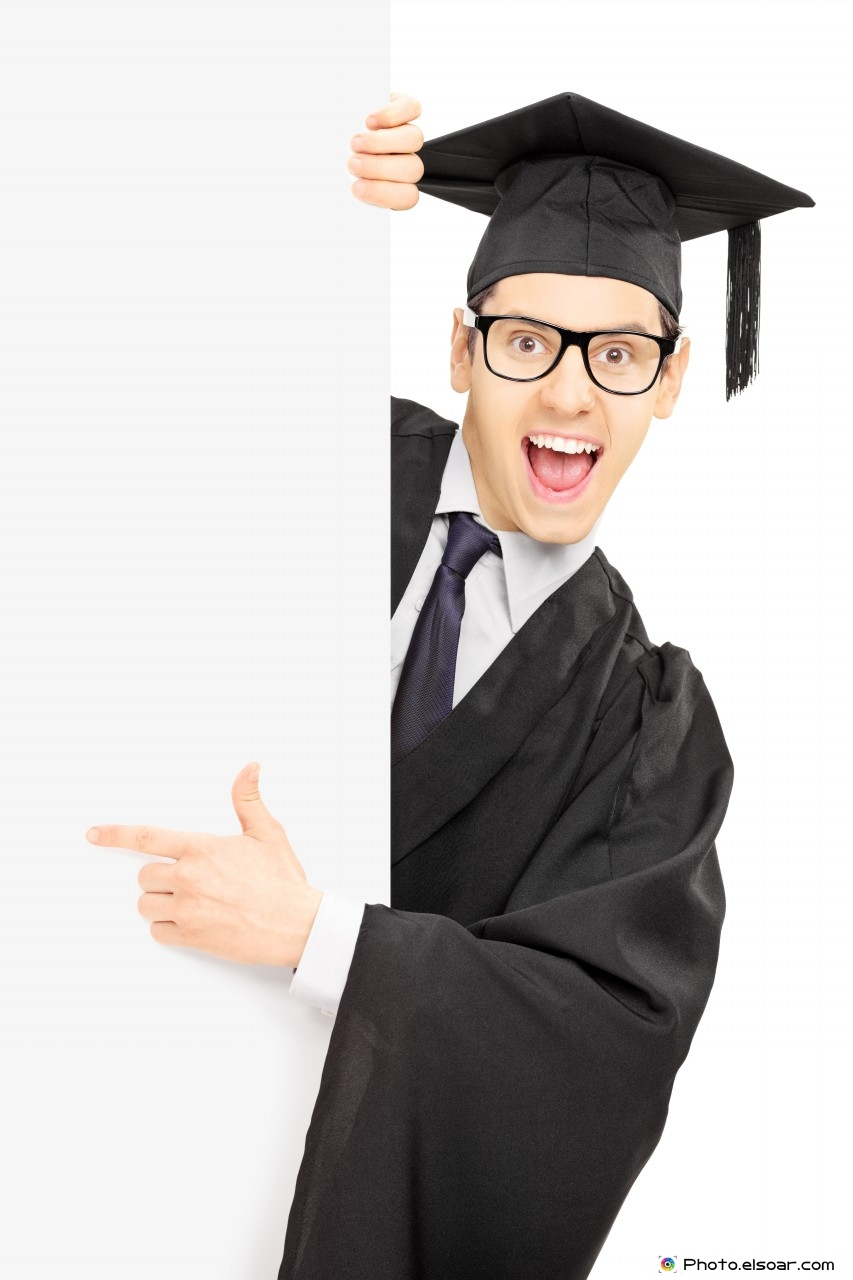 Grad student CA thinks: “Hmm… what is real life??  Watching a movie over the weekend?”
MVDs: Movie Theatre Example
Are there any functional dependencies that might hold here?
No…
And yet it seems like there is some pattern / dependency…
MVDs: Movie Theatre Example
For a given movie theatre…
MVDs: Movie Theatre Example
For a given movie theatre…

Given a set of movies and snacks…
MVDs: Movie Theatre Example
For a given movie theatre…

Given a set of movies and snacks…

Any movie / snack combination is possible!
MVDs: Movie Theatre Example
More formally, we write {A} ↠ {B} if for any tuples t1,t2  s.t. t1[A] = t2[A]
t1
t2
MVDs: Movie Theatre Example
More formally, we write {A} ↠ {B} if for any tuples t1,t2  s.t. t1[A] = t2[A],
there is a tuple t3 s.t.
t3[A] = t1[A]
t1
t3
t2
MVDs: Movie Theatre Example
More formally, we write {A} ↠ {B} if for any tuples t1,t2  s.t. t1[A] = t2[A] there is a tuple t3 s.t.
t3[A] = t1[A]
t3[B] = t1[B]
t1
t3
t2
MVDs: Movie Theatre Example
More formally, we write {A} ↠ {B} if for any tuples t1,t2  s.t. t1[A] = t2[A] there is a tuple t3 s.t.
t3[A] = t1[A]
t3[B] = t1[B] 
and t3[R\B] = t2[R\B]

Where R\B is “R minus B” i.e. the attributes of R not in B.
t1
t3
t2
MVDs: Movie Theatre Example
Note this also works!

Remember, an MVD holds over a relation or an instance, so defn. must hold for every applicable pair…
t2
t3
t1
MVDs: Movie Theatre Example
This expresses a sort of dependency (= data redundancy) that we can’t express with FDs
t2
t3
t1
*Actually, it expresses conditional independence (between film and snack given movie theatre)!
Connection to FDs
If A  B does A↠ B ?
Hint: sort of like multiplying by one…
Comments on MVDs
MVDs have “rules” too! 
Experts: Axiomatizable

4th Normal Form is “non-trivial MVD”

For AI nerds: MVD is conditional independence in graphical models!
Summary
Constraints allow one to reason about redundancy in the data

Normal forms describe how to remove this redundancy by decomposing relations
Elegant — by representing data appropriately certain errors are essentially impossible
For FDs, BCNF is the normal form.

A tradeoff for insert performance: 3NF